From Saul to Paul
How the Flawed and Imperfect Lead
[Speaker Notes: Group 1 - Eschatology – Coming
Second Missionary Journey
50 - 51/52 A.D.
1 & 2 Thessalonians

Group 2 - Soteriology – Cross
Third Missionary Journey
55-56 A.D.
1 & 2 Corinthians, Galatians, Romans

Group 3 - Christology – Christ
First Roman Imprisonment
60-62 A.D.
Colossians, Philemon, Ephesians, Philippians

Group 4 - Ecclesiology - Church
Released & Second Imprisonment
66 - 68 A.D. (63-64 A.D.)
1 Timothy, Titus, 2 Timothy]
Top-Ten Reasons to Come to the Mens Retreat
40 hours of fellowship, fun and food for under $4 an hour 
Transparent testimonies from men who’ve been to the wood shed 
Fellowship, rest, snacks, games and free ear plugs!
Jayson “Downtown” Turner’s topics “Taking a Leap of Faith” and “Snorkel or Scuba?”
Saturday afternoon softball and basketball; Saturday evening Advil
Jim “not left but..” Wright’s topic “Rejoicing in Still Waters” 
Saturday night steak dinner with all the fixins
Jerry “Dr. J.” Mitchell’s topic “Swimming with the Sharks” 
150 guys singing; a few even hitting the right notes
CBC + The Downtown Church = two, two, two churches in one!
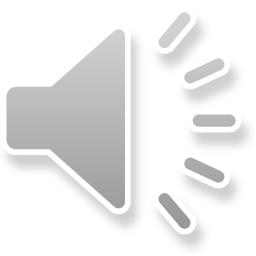 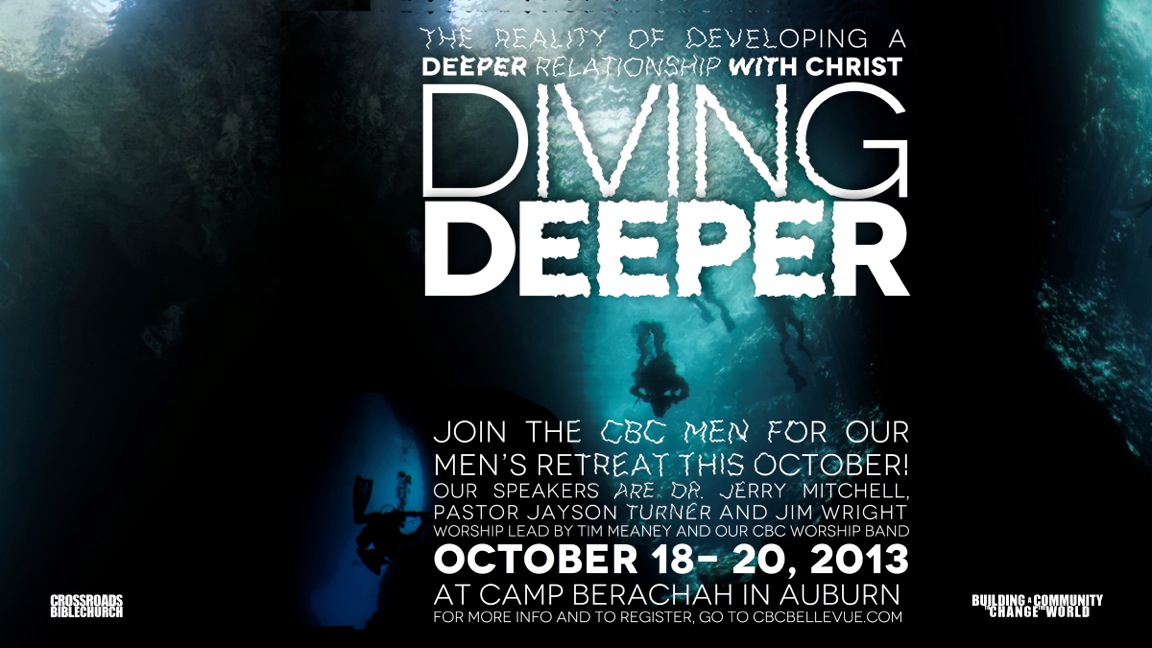 $25 off Registration until  6/18!
Register at bit.ly/cbcmensretreat
[Speaker Notes: Paul never led anyone into physical battle, never led a large corporation.

He is without dispute the single most influential human other than Christ and has led billions to Christ]
Saul becomes Paul
[Speaker Notes: Paul: Roman citizen, educated in Jewish Law in Jerusalem.
Paul was a tentmaker by trade

Paul a pharisee was at the stoning of Stephen

Was going to Damascus to find any followers of Jesus and bring them bound to Jerusalem.
Saul was confronted by a light flashed from Heaven where Jesus says “Saul, why are you persecuting me? “ Men who were with Saul heard the voice but did not see the light.  After light faded, Paul was blind and was led into Damascus and didn’t eat or drink for 3 days
In Damascus, Ananais lays hands on Saul, and his blindness departed.  
Jesus afterward immediately began to proclaim Jesus as the son of God.]
Leadership is about Influencing others to act
[Speaker Notes: Paul never led anyone into physical battle, never led a large corporation.

He is without dispute the single most influential human other than Christ and has led billions to Christ]
12 attributes of flawed and imperfect leaders who lead  through influence
1
Influential leaders are focused in what they do
2
Influential leaders are transparent
[Speaker Notes: 2 Cor 11:30 - 30 If I must boast, I will boast of the things that show my weakness. 31 The God and Father of the Lord Jesus, who is to be praised forever, knows that I am not lying.]
3
Influential leaders balance words with actions
4
Influential leaders use and seek wisdom through experience
[Speaker Notes: Paul accepted Barnabas’ mentorship to help him become more wise and influential, even though Barnabas and Paul split because Barnabas wanted to take John Mark and Paul did not want to take him, so Barnabas went with Mark and Paul went with Silas where he picked up Timothy in Lystra]
5
Influential leaders don’t squander their capabilities
6
Influential leaders let their passion be known to others
7
Influential leaders actively grow and mentor others
[Speaker Notes: Paul mentoring Timothy]
8
Influential leaders are consistent in their priorities
9
Influential leaders show courage in taking calculated risks
10
Influential leaders are candid in their communication
[Speaker Notes: 1 Corinthians – very candid]
11
Influential leaders are empathetically decisive
12
Influential leaders use humor to underscore credibility
Is the Adversary using your flaws and imperfections to keep you on the leadership bench?
[Speaker Notes: 2 Thessalonians 3:6-14

Warning Against Idleness
6 In the name of the Lord Jesus Christ, we command you, brothers and sisters, to keep away from every believer who is idle and disruptive and does not live according to the teaching[a] you received from us. 7 For you yourselves know how you ought to follow our example. We were not idle when we were with you, 8 nor did we eat anyone’s food without paying for it. On the contrary, we worked night and day, laboring and toiling so that we would not be a burden to any of you. 9 We did this, not because we do not have the right to such help, but in order to offer ourselves as a model for you to imitate. 10 For even when we were with you, we gave you this rule: “The one who is unwilling to work shall not eat.”
11 We hear that some among you are idle and disruptive. They are not busy; they are busybodies. 12 Such people we command and urge in the Lord Jesus Christ to settle down and earn the food they eat. 13 And as for you, brothers and sisters, never tire of doing what is good.
14 Take special note of anyone who does not obey our instruction in this letter. Do not associate with them, in order that they may feel ashamed. 15 Yet do not regard them as an enemy, but warn them as you would a fellow believer.]
Download a copy of the presentation at ineedtolead.com
[Speaker Notes: 2 Thessalonians 3:6-14

Warning Against Idleness
6 In the name of the Lord Jesus Christ, we command you, brothers and sisters, to keep away from every believer who is idle and disruptive and does not live according to the teaching[a] you received from us. 7 For you yourselves know how you ought to follow our example. We were not idle when we were with you, 8 nor did we eat anyone’s food without paying for it. On the contrary, we worked night and day, laboring and toiling so that we would not be a burden to any of you. 9 We did this, not because we do not have the right to such help, but in order to offer ourselves as a model for you to imitate. 10 For even when we were with you, we gave you this rule: “The one who is unwilling to work shall not eat.”
11 We hear that some among you are idle and disruptive. They are not busy; they are busybodies. 12 Such people we command and urge in the Lord Jesus Christ to settle down and earn the food they eat. 13 And as for you, brothers and sisters, never tire of doing what is good.
14 Take special note of anyone who does not obey our instruction in this letter. Do not associate with them, in order that they may feel ashamed. 15 Yet do not regard them as an enemy, but warn them as you would a fellow believer.]